Выбери правильный ответ на вопрос.
В каком селе родилась Н. Плевицкая?
Винниково
Старково
Беседино
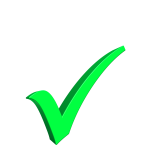 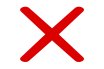 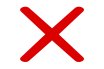 Какое прозвище было у певицы в детстве?
Надюшка
Дёжка
Певунья
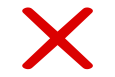 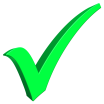 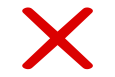 Песни каких жанров исполняла Дёжка?
Романсы
Эстрадные
Народные
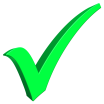 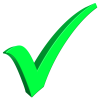 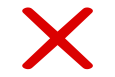 1